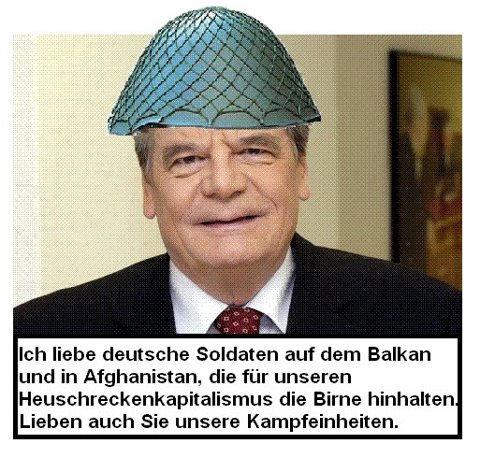 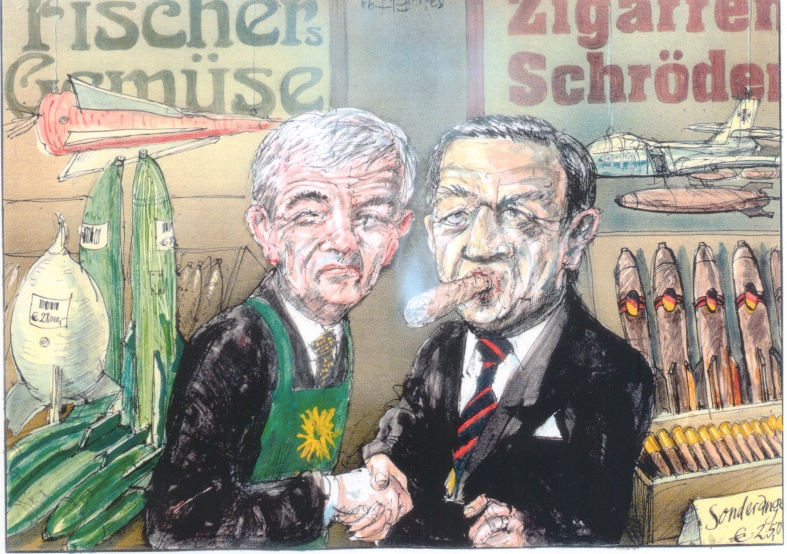 Gedanken
   Bilder
… und wenn 
   wir dieses 
       Syrien
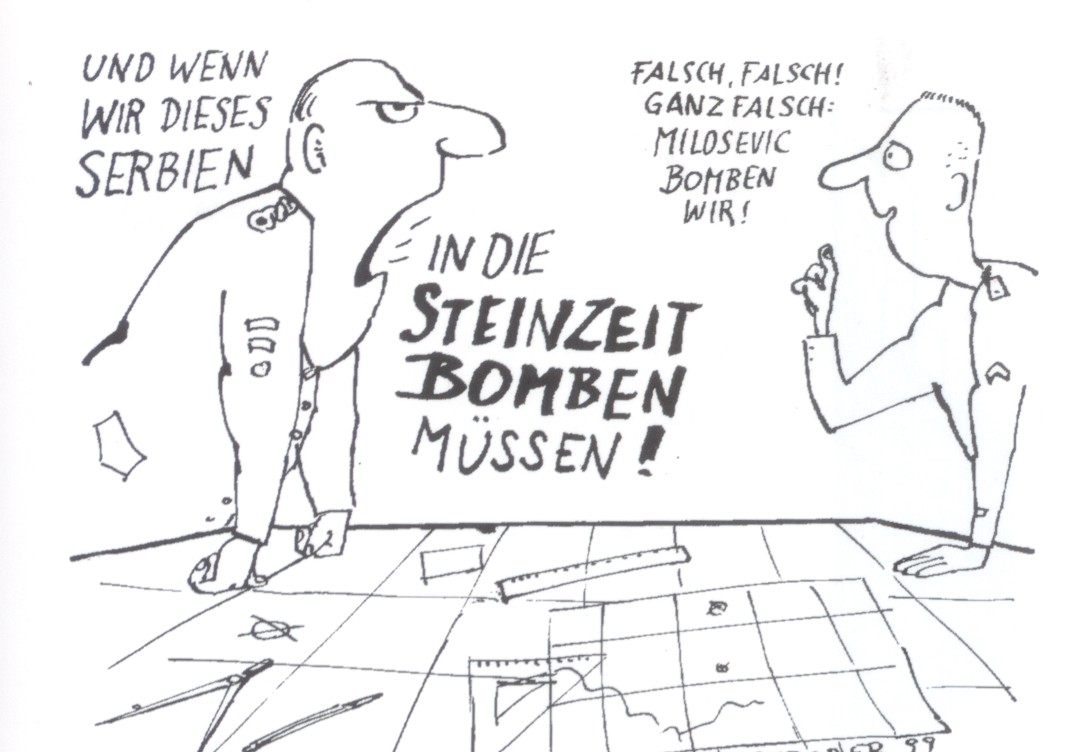 Falsch,falsch,
 ganz falsch
    Assad
bomben wir
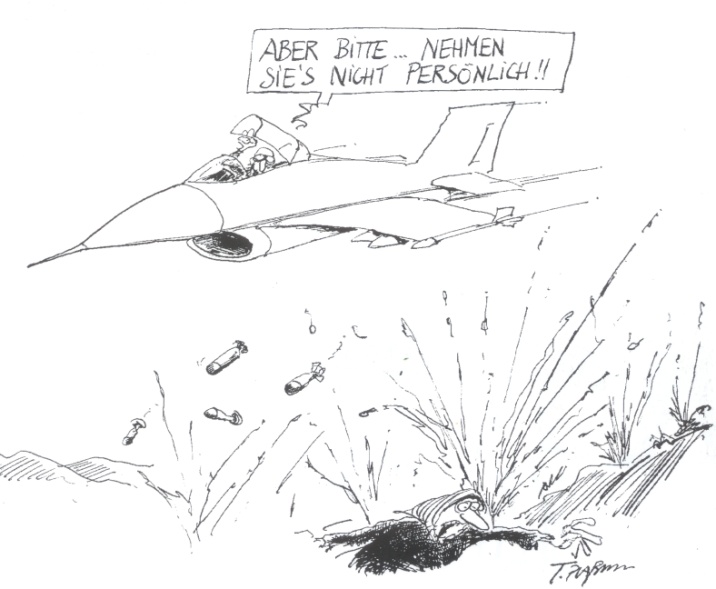 www.linkesufer.de sucht die Gründe
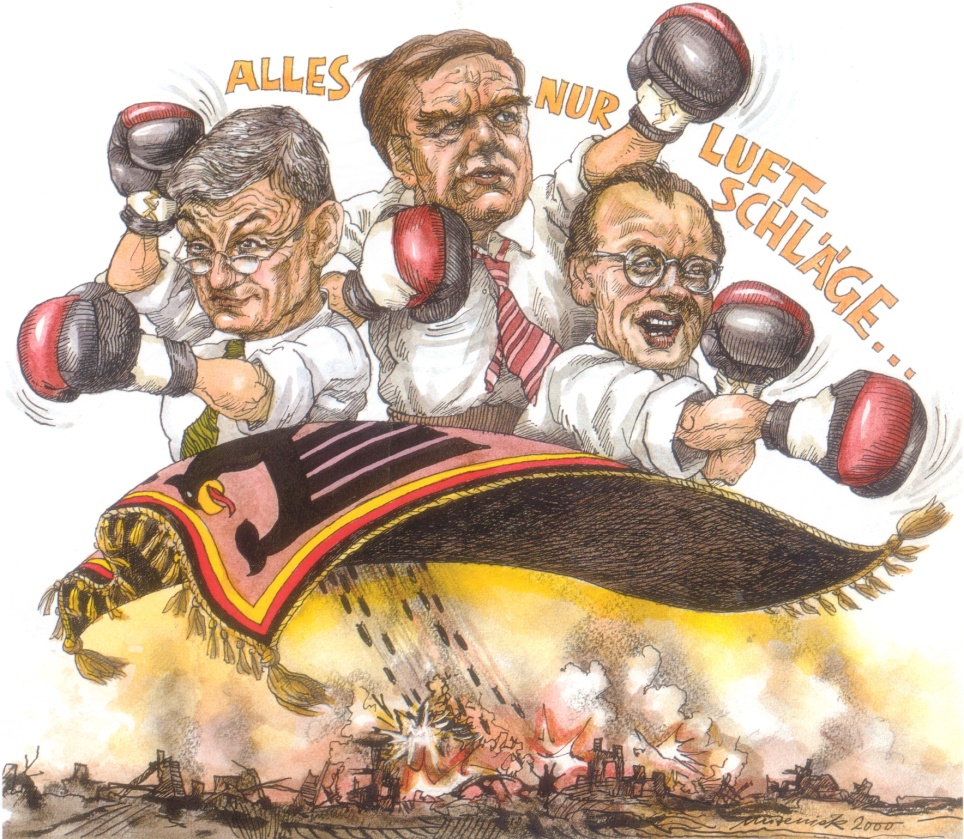 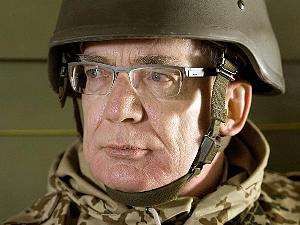